Il COVID e noi
Guido Calleri
SC Malattie Infettive
Os. Amedeo di Savoia
Torino
SARS CoV2(Beta Coronavirus)
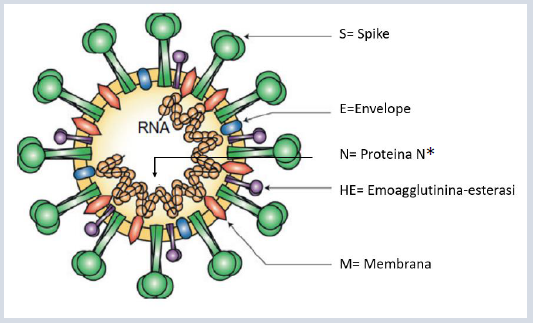 I coronavirus
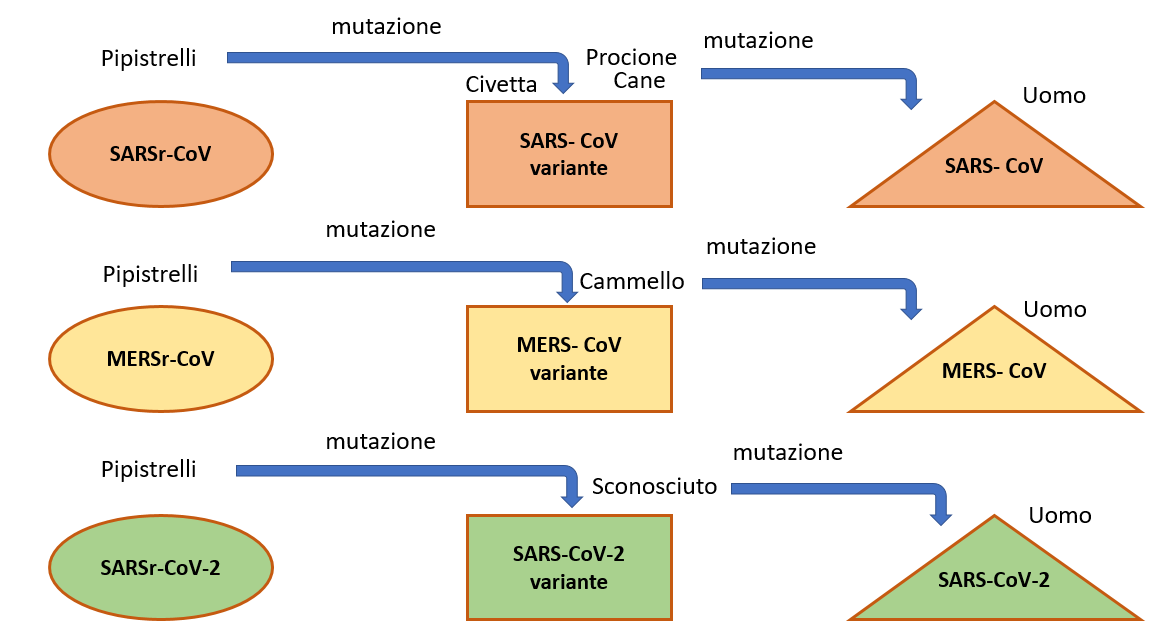 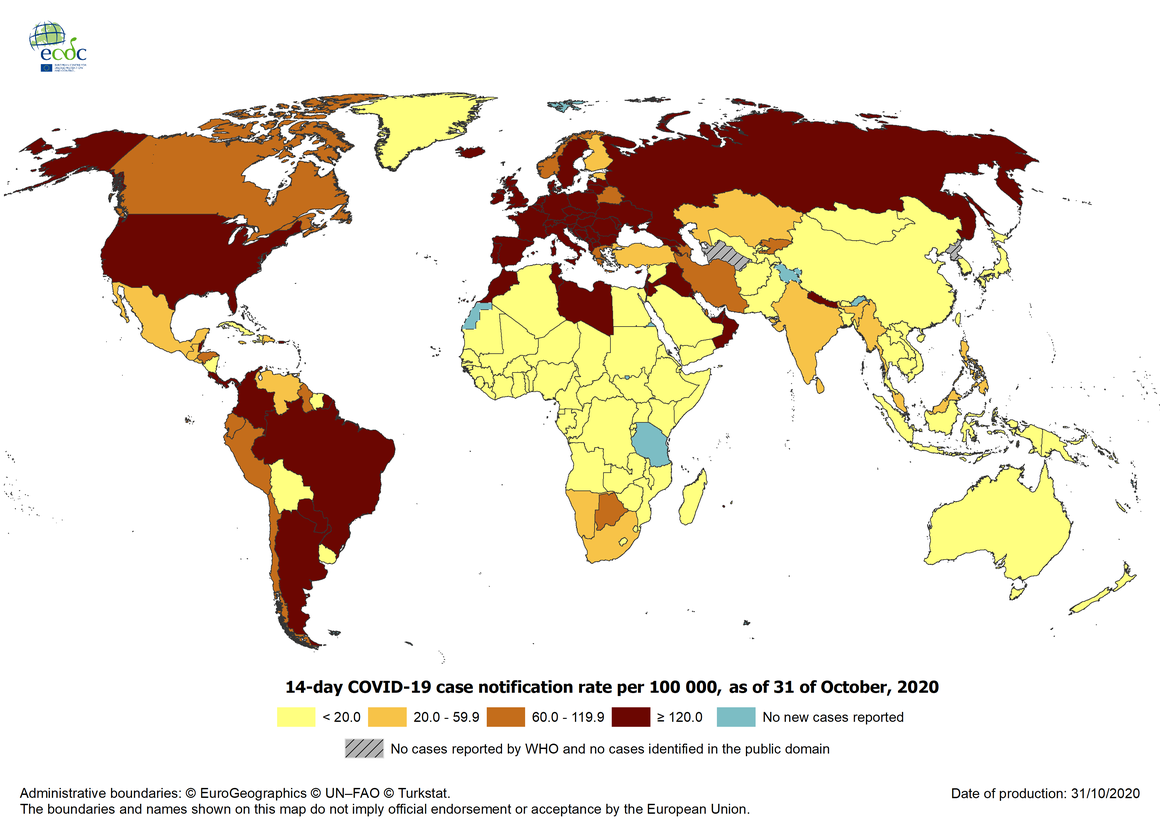 Curva epidemica (mondo)
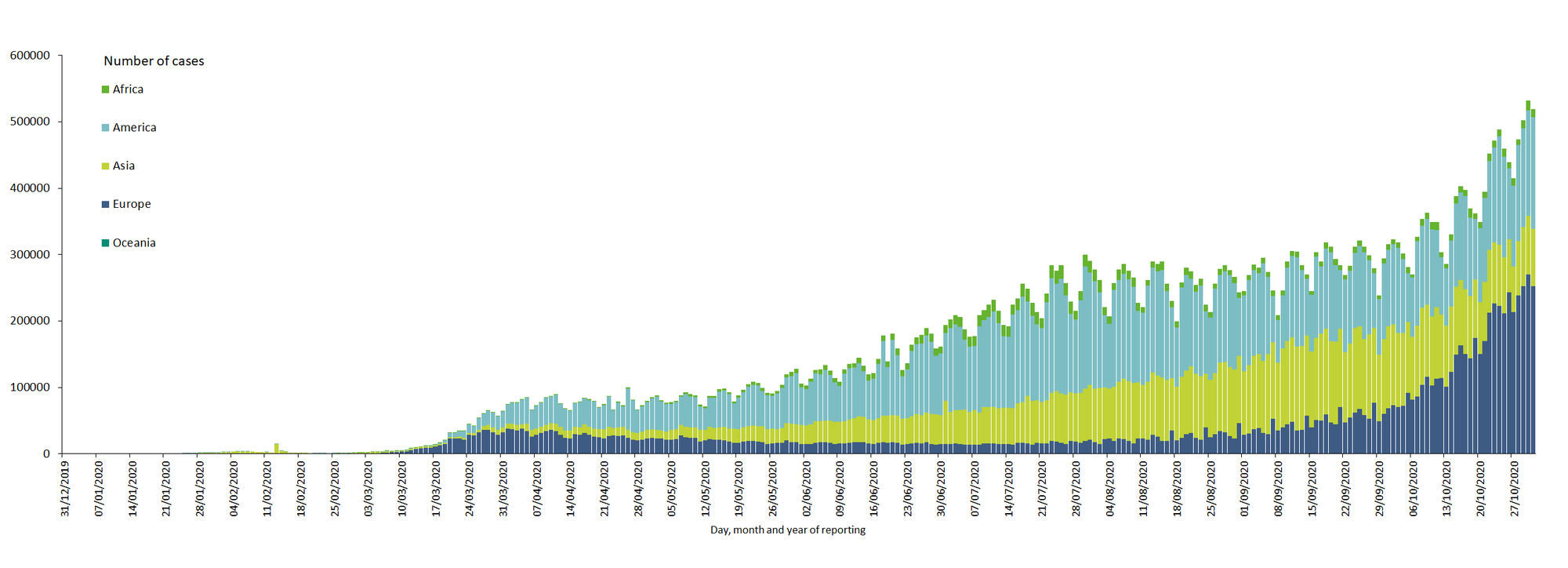 Curva epidemica in Piemonte
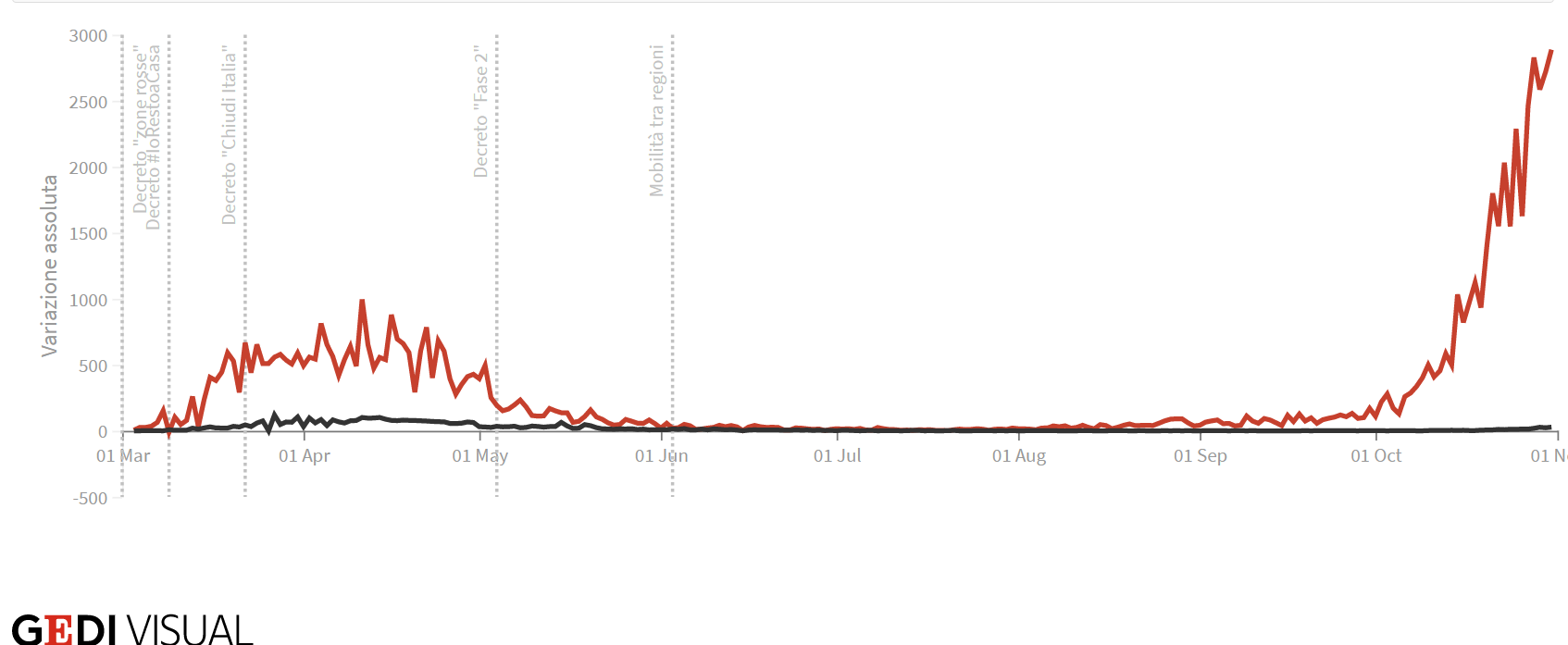 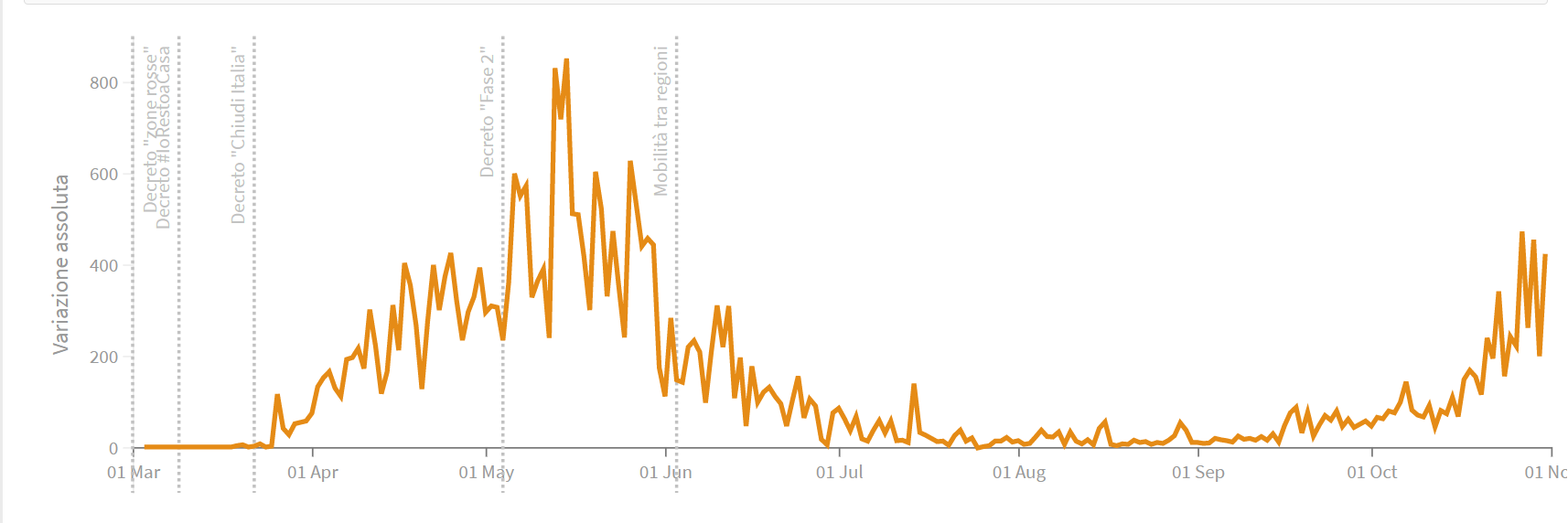 La situazione in Italia
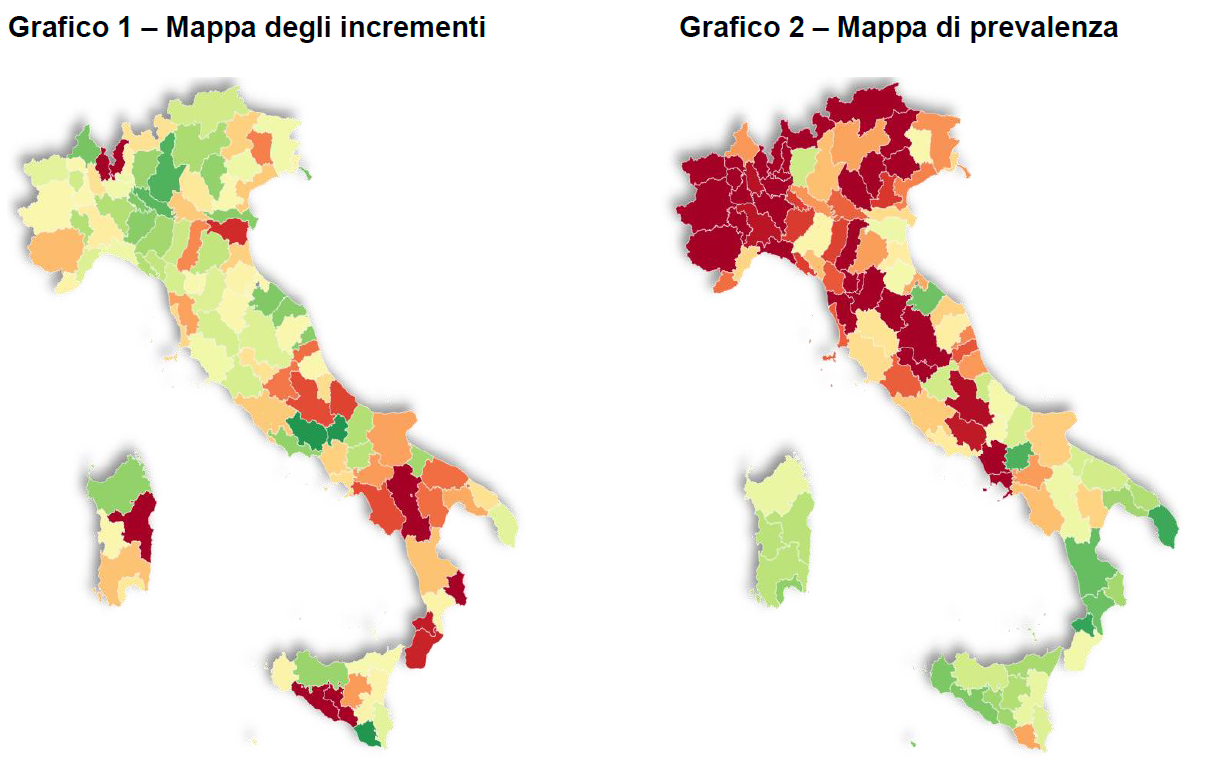 R0 e Rt
R0
Numero di riproduzione
Numero di persone medio a cui un caso trasmette la malattia
		contagiosità
		numero contatti
		durata infettività
Rt
Numero di riproduzione netto
Calcolato nel corso del tempo, calcolato sui sintomatici
		interventi
		terapie
		capacità diagnostica
		effetto gregge
Osp. Amedeo di Savoia – SC Malattie Infettive e Tropicali
Trasmissione
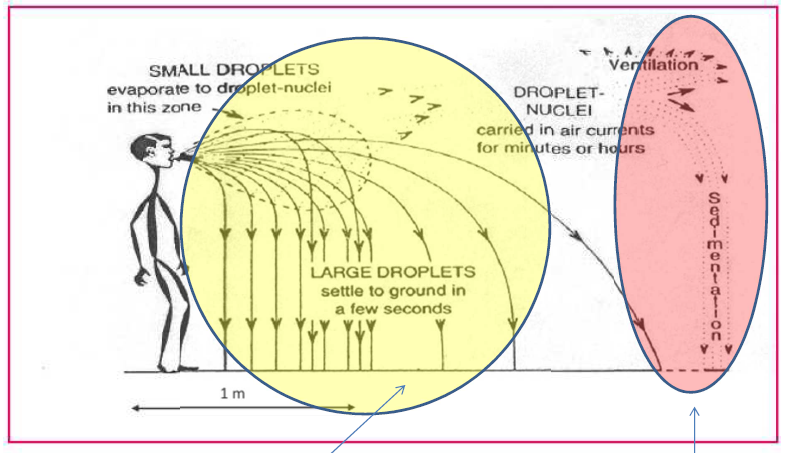 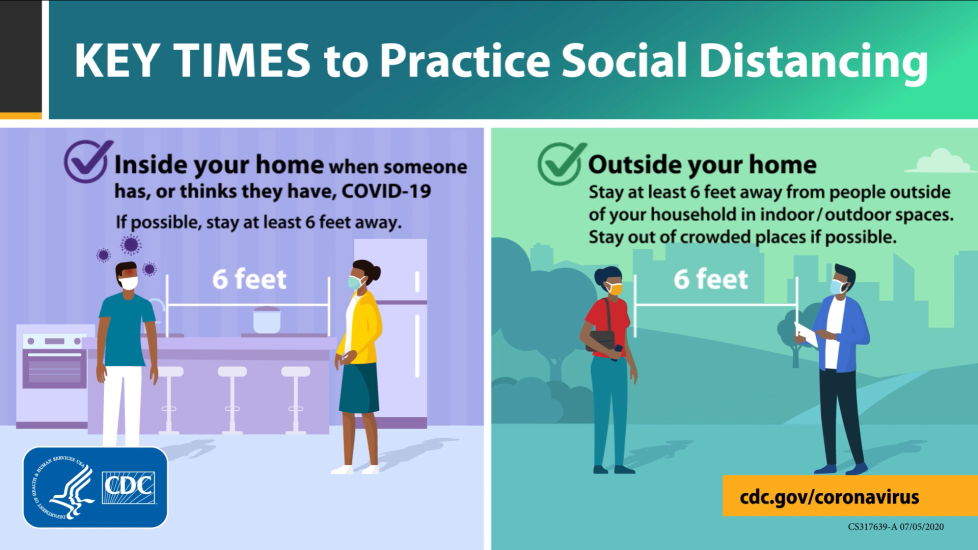 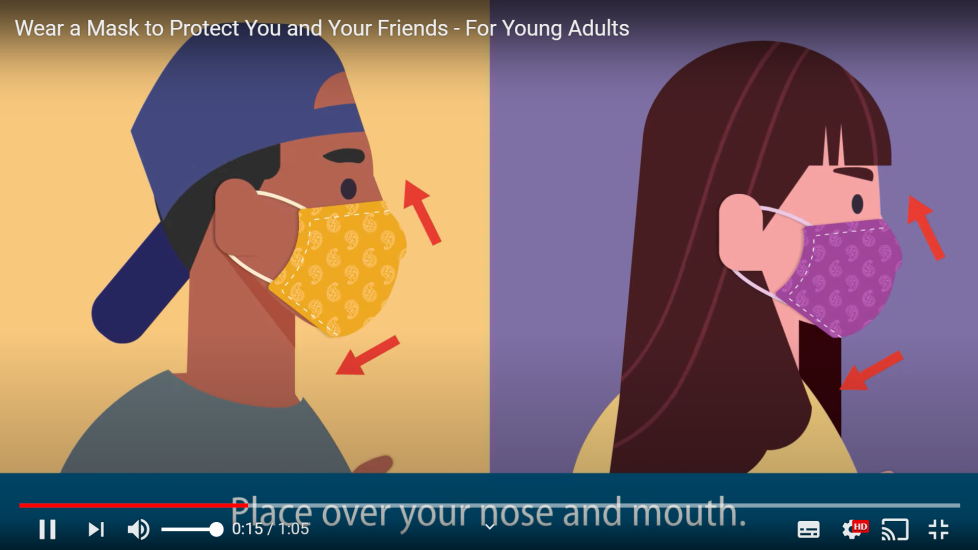 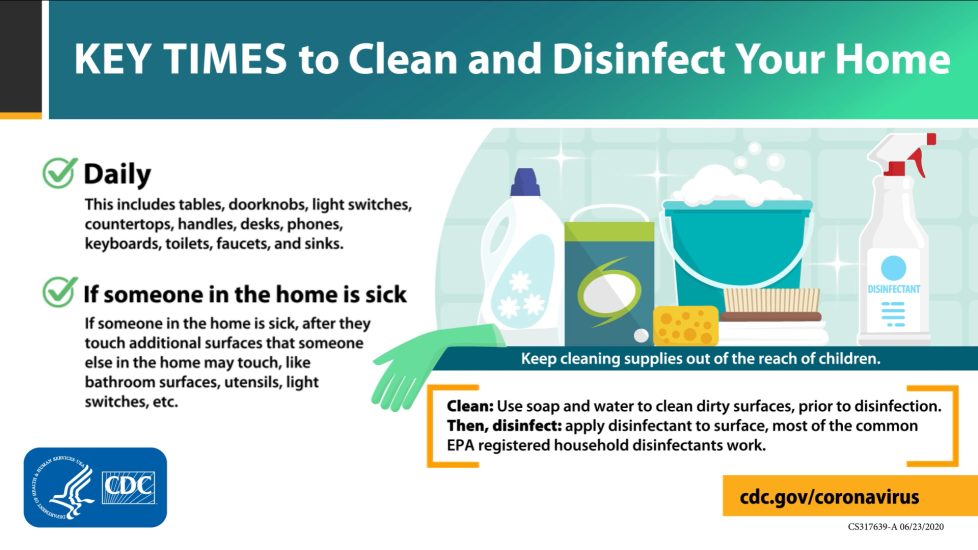 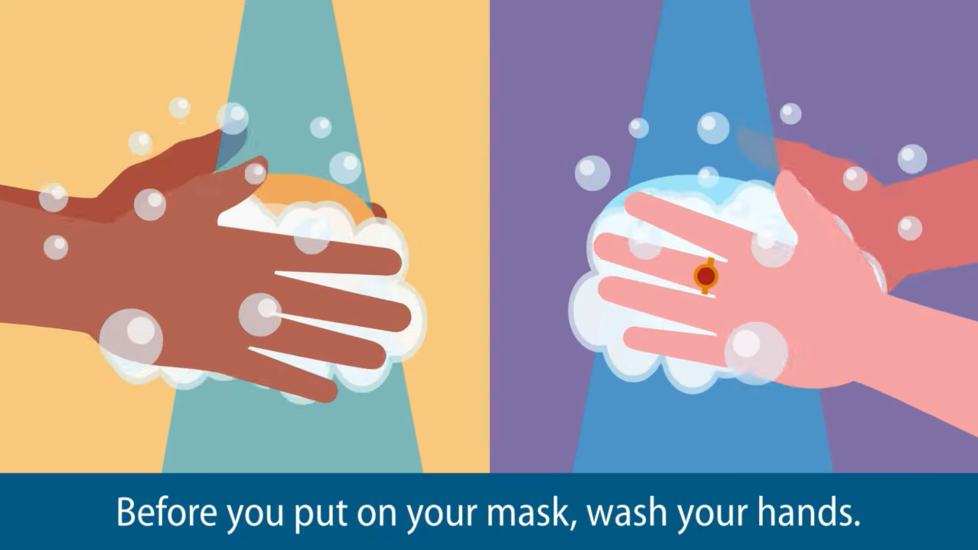 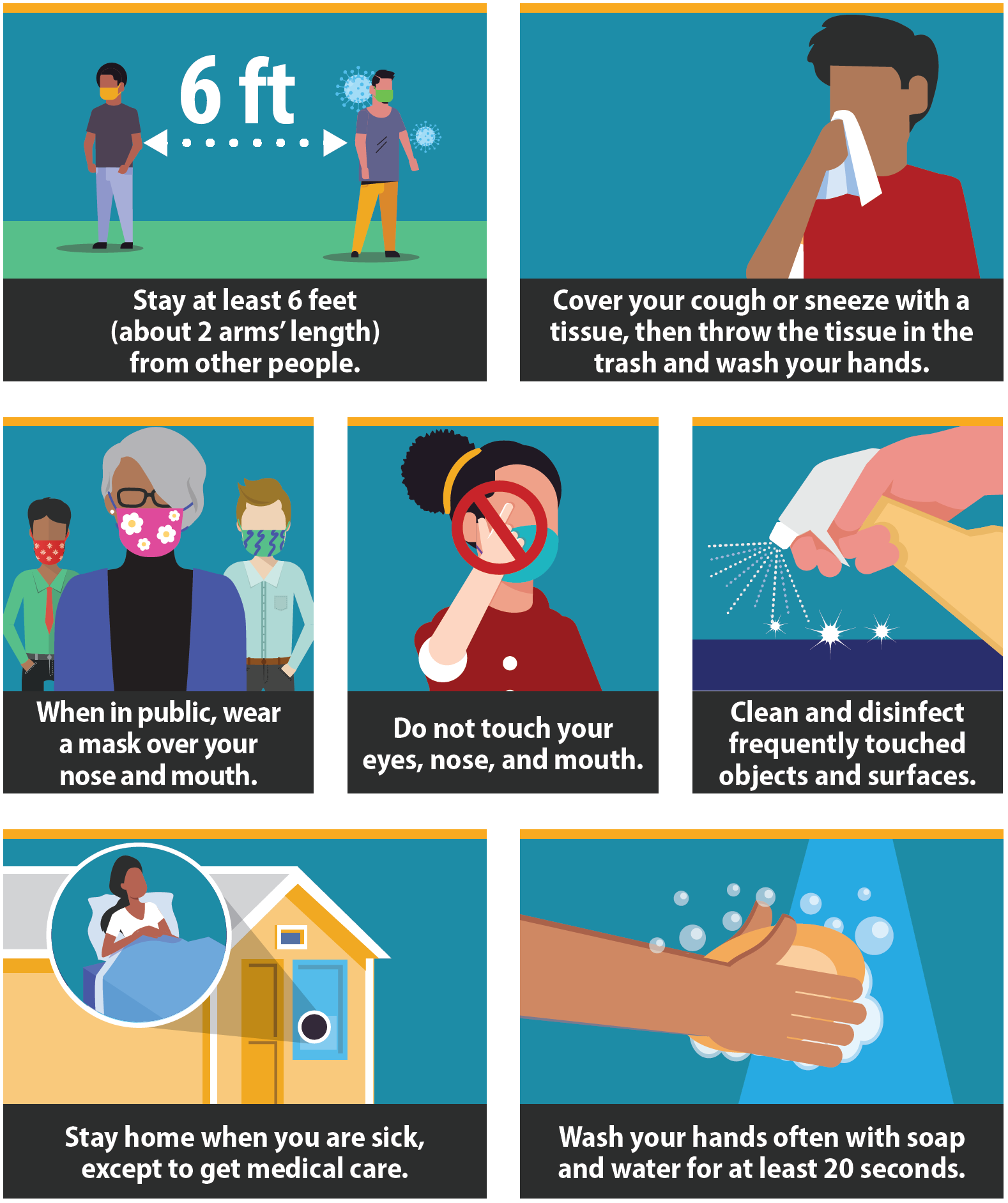 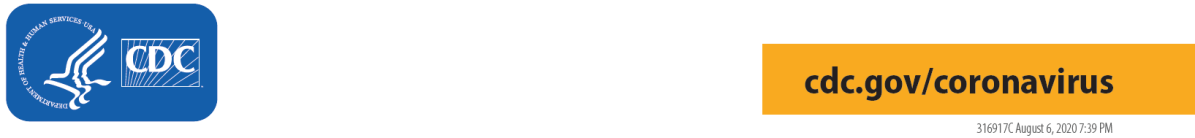 Isolamento e quarantena
Isolamento	
(separazione delle persone infette dal resto della comunità)

Positivi asintomatici
10 giorni + test molecolare
Positivi sintomatici
10 giorni dai sintomi (almeno 3 gg asintomatici)
Positivi a lungo termine
21 giorni dai sintomi ( almeno 7 gg asintomatici)

Quarantena
(Restrizione dei movimenti di persone sane, che potrebbero essere state esposte)
Contatti stretti asintomatici
14 gg dall’esposizionie o 10 giorni + test
Osp. Amedeo di Savoia – SC Malattie Infettive e Tropicali
sintomi
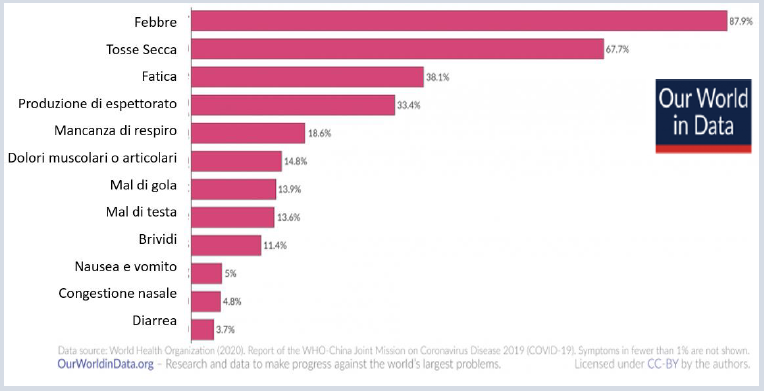 Spettro clinico
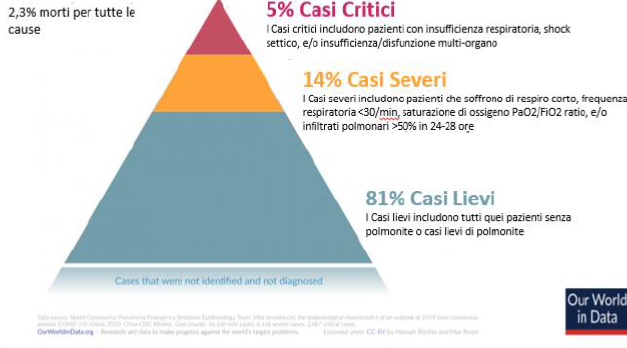 La polmonite
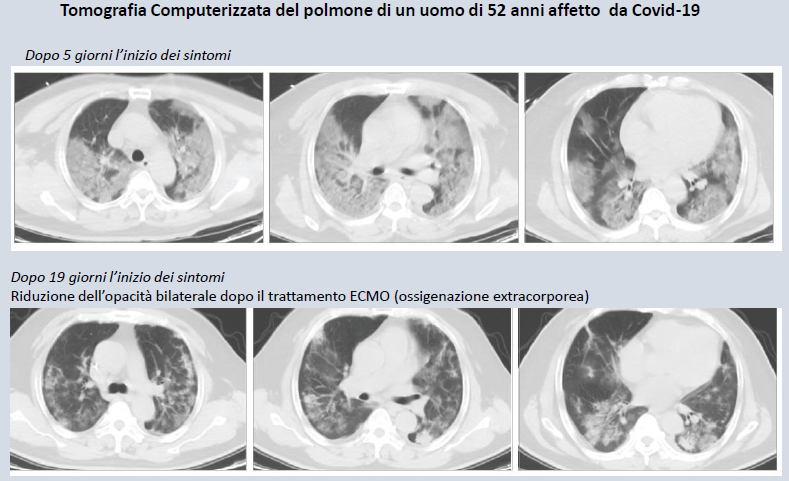 Letalità per classi di età
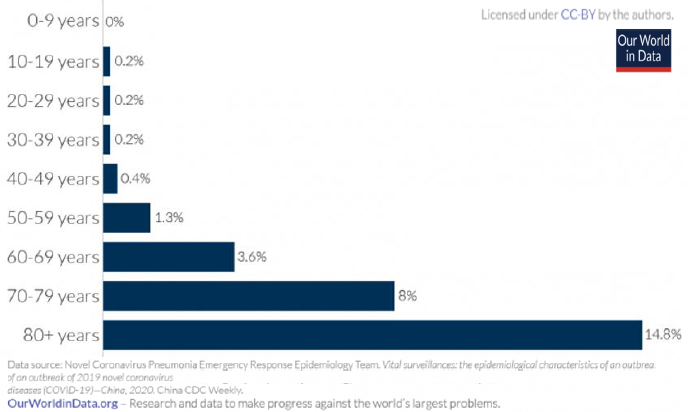 Letalità per comorbidità
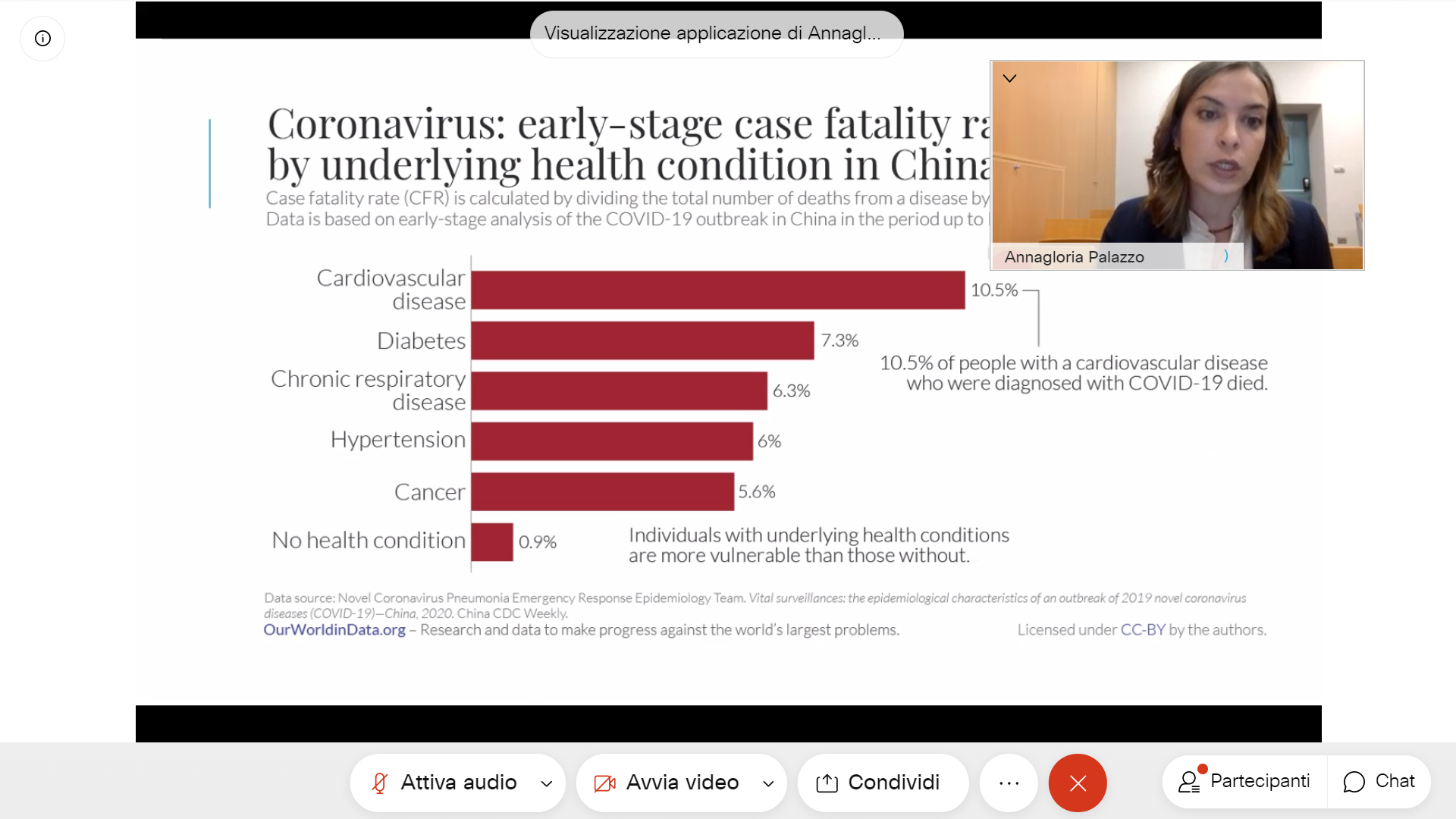 Morbosità e letalità in Piemonte
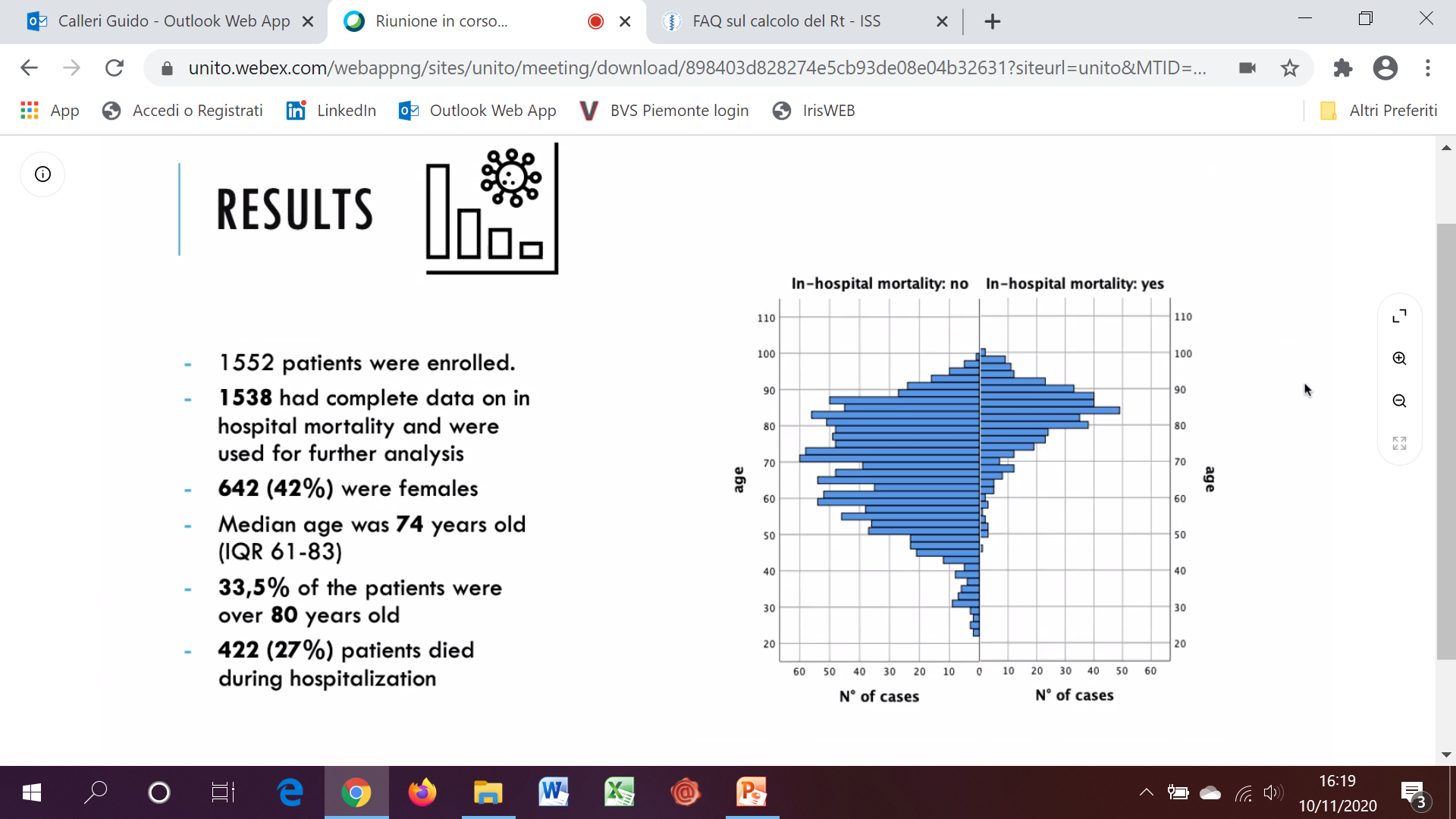 Terapia
Meccanismo
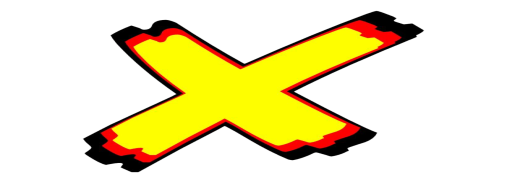 Virus

    Stato infiammatorio

       «Cytokine storm»

Insufficienza respiratoria (ARDS)
Sepsi
Tromboembolia (polmonare)
Anti HIV
Remdesivir
idrossiclorochina
cortisone
tocilizumab

O2
antibiotici
eparina
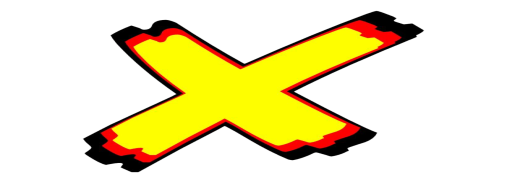 ossigenoterapia
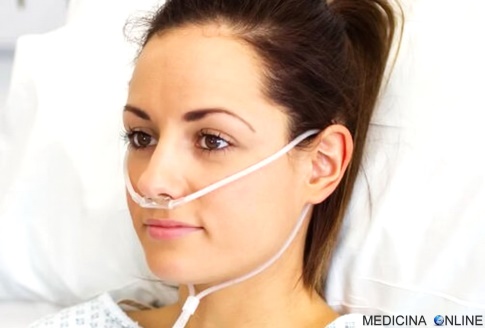 Cannule nasali
Maschera di Venturi
Maschera a reservoir
CPAP
Ventilazione meccanica
ECMO
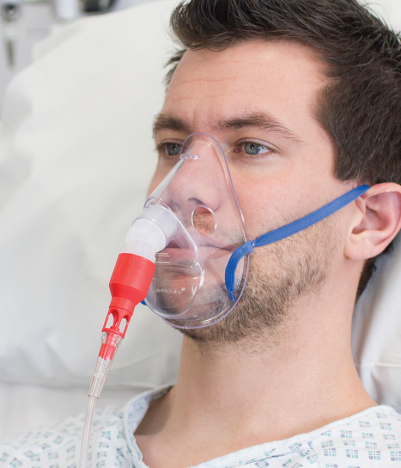 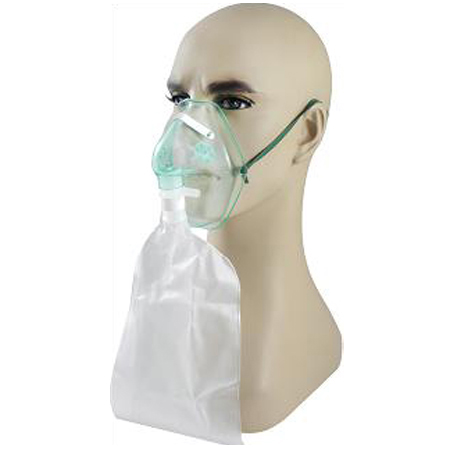 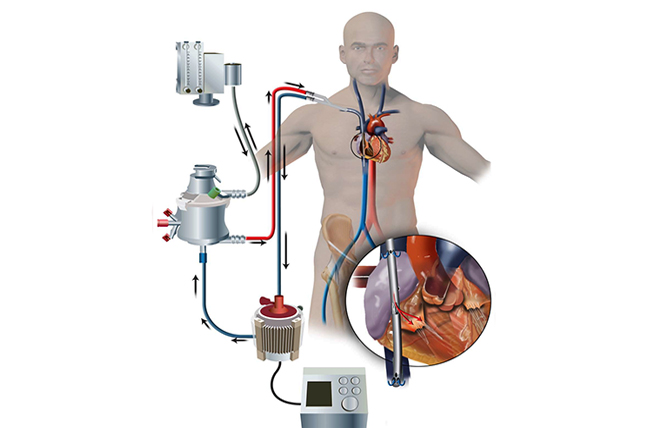 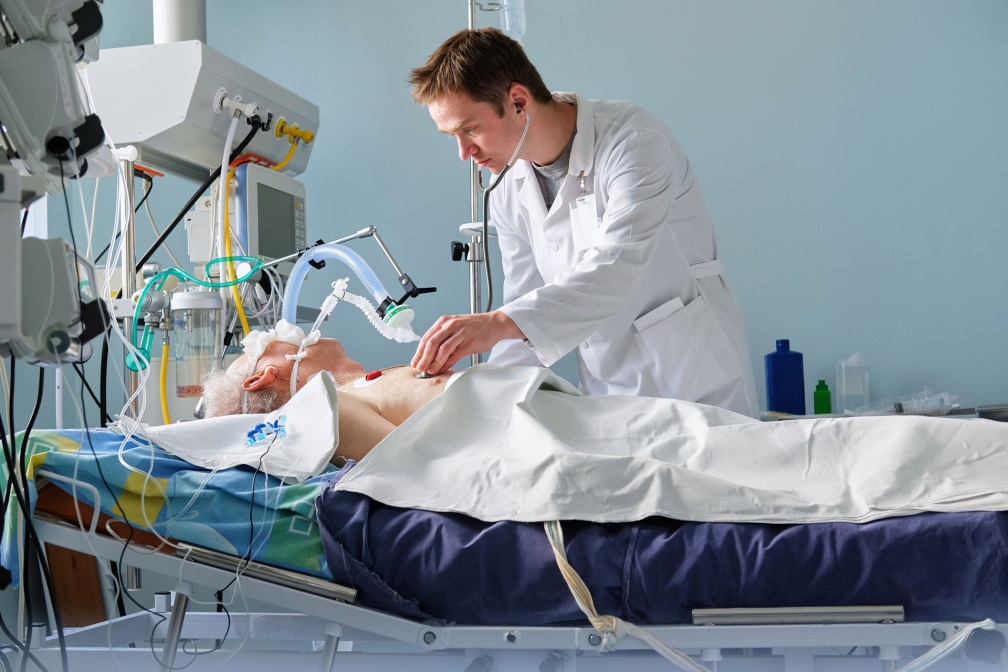 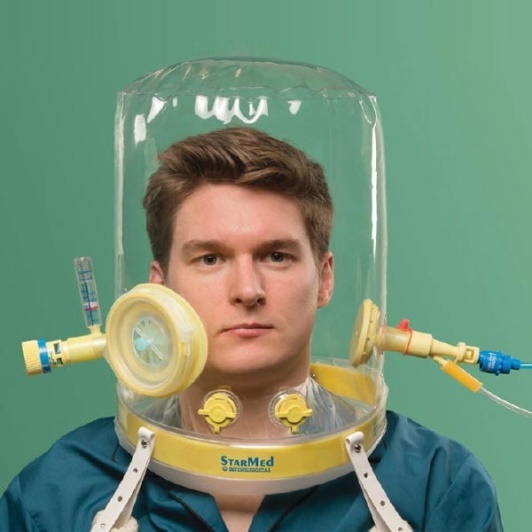 L’iter della vaccinazione
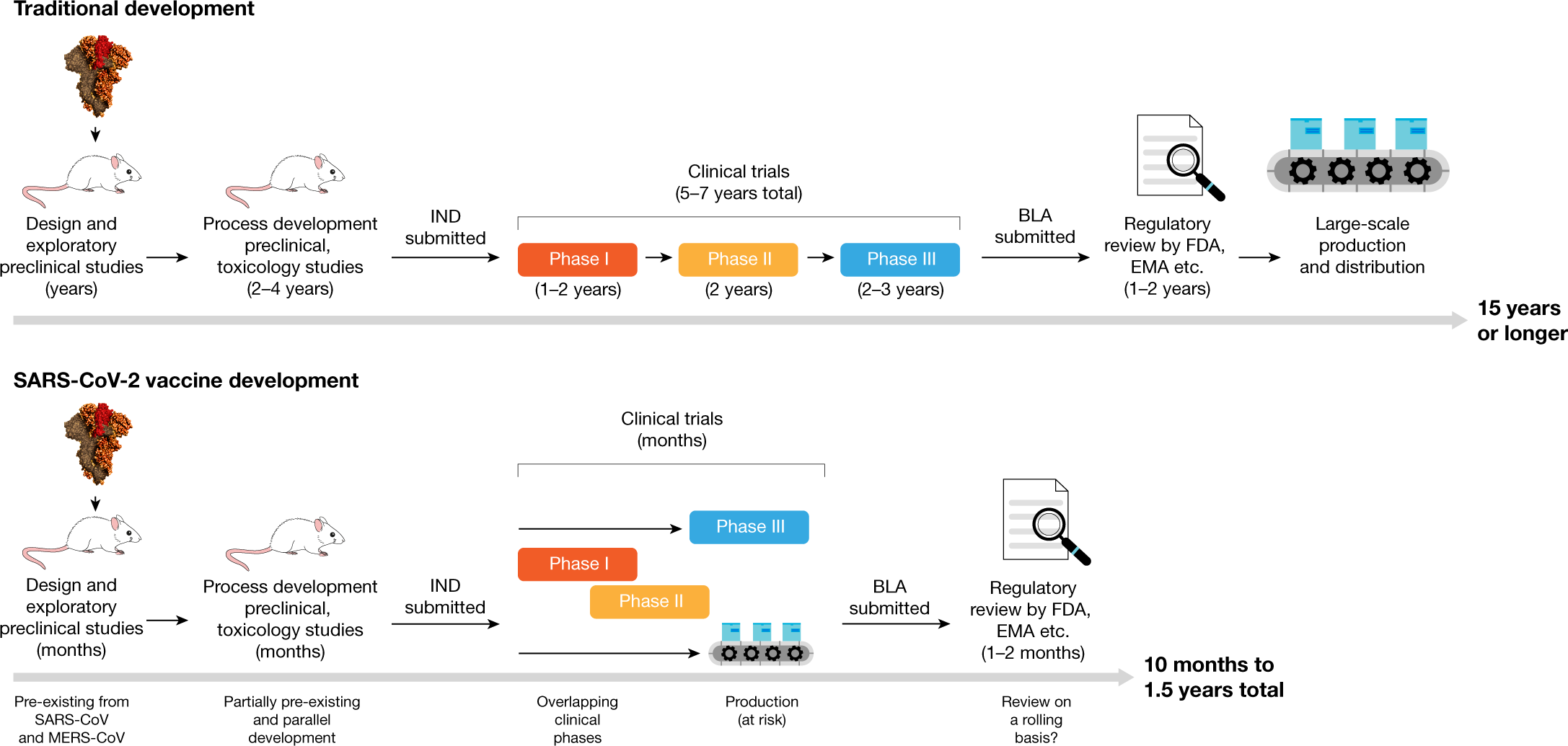 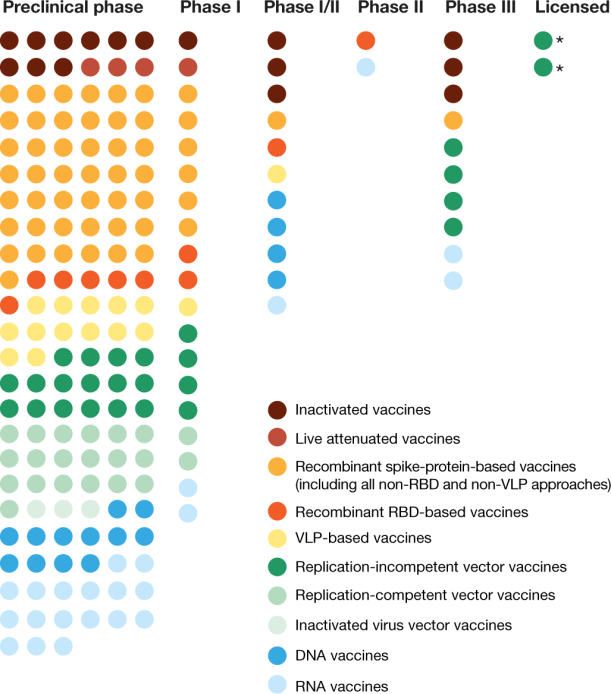 Tipi di vaccino
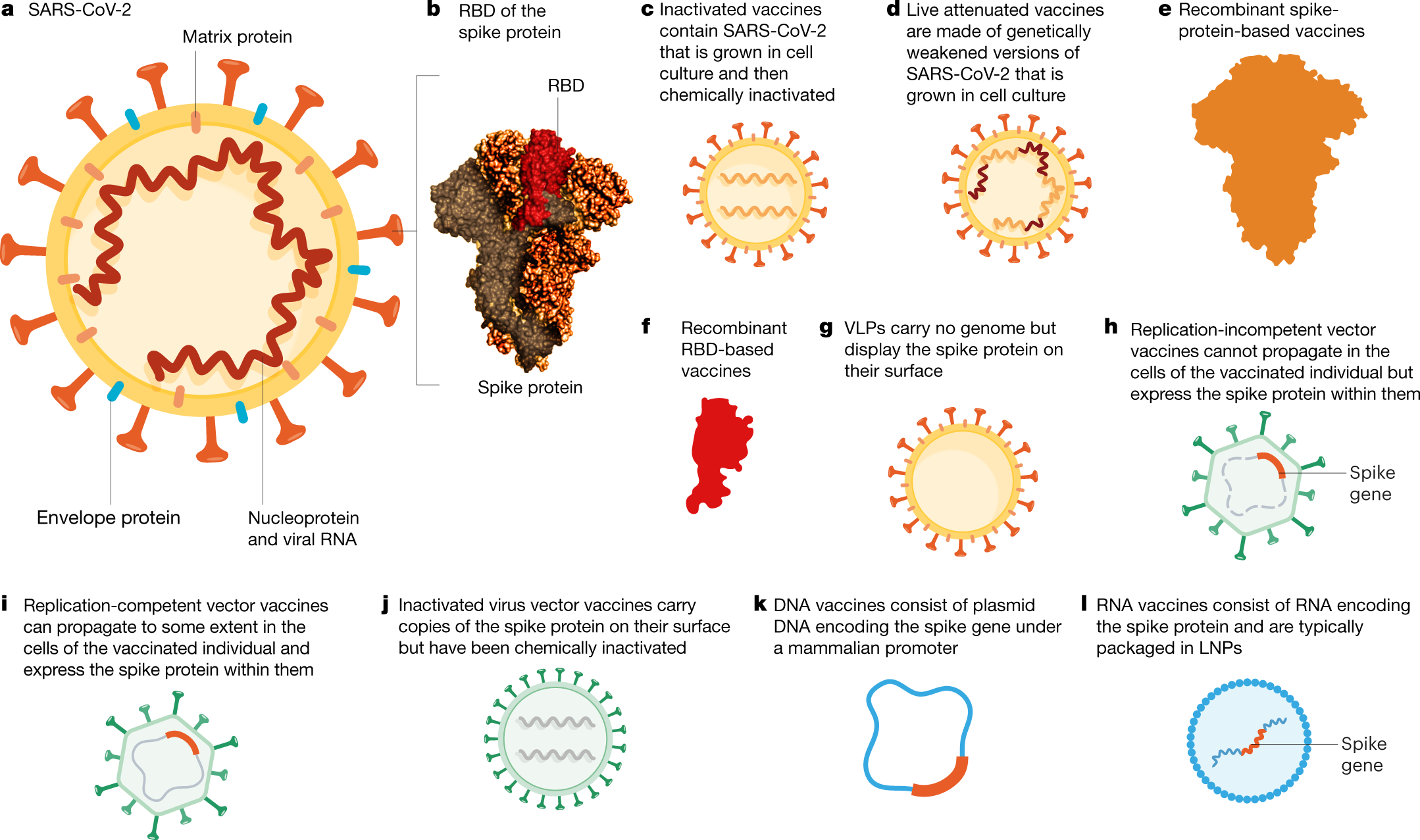 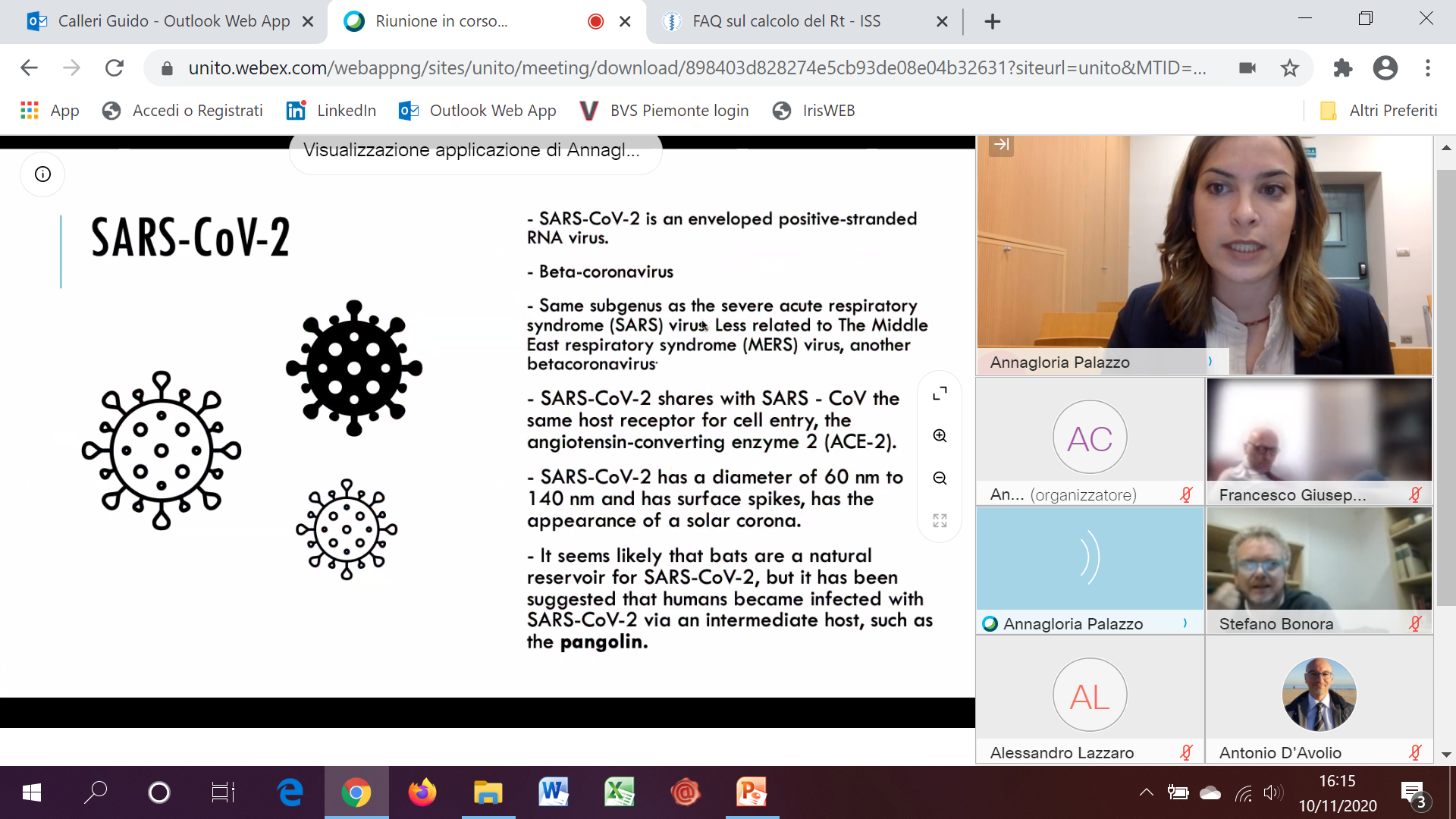 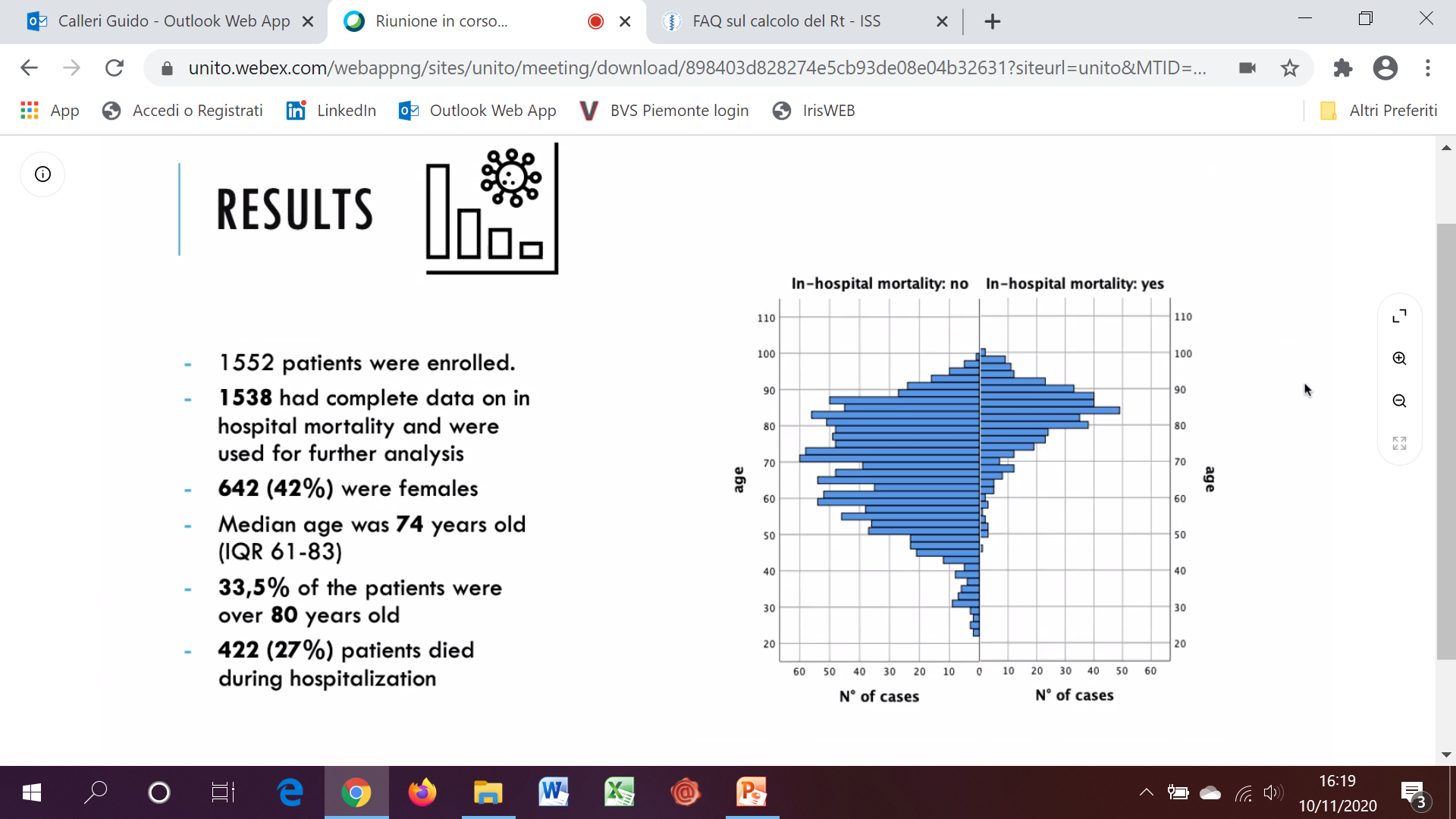 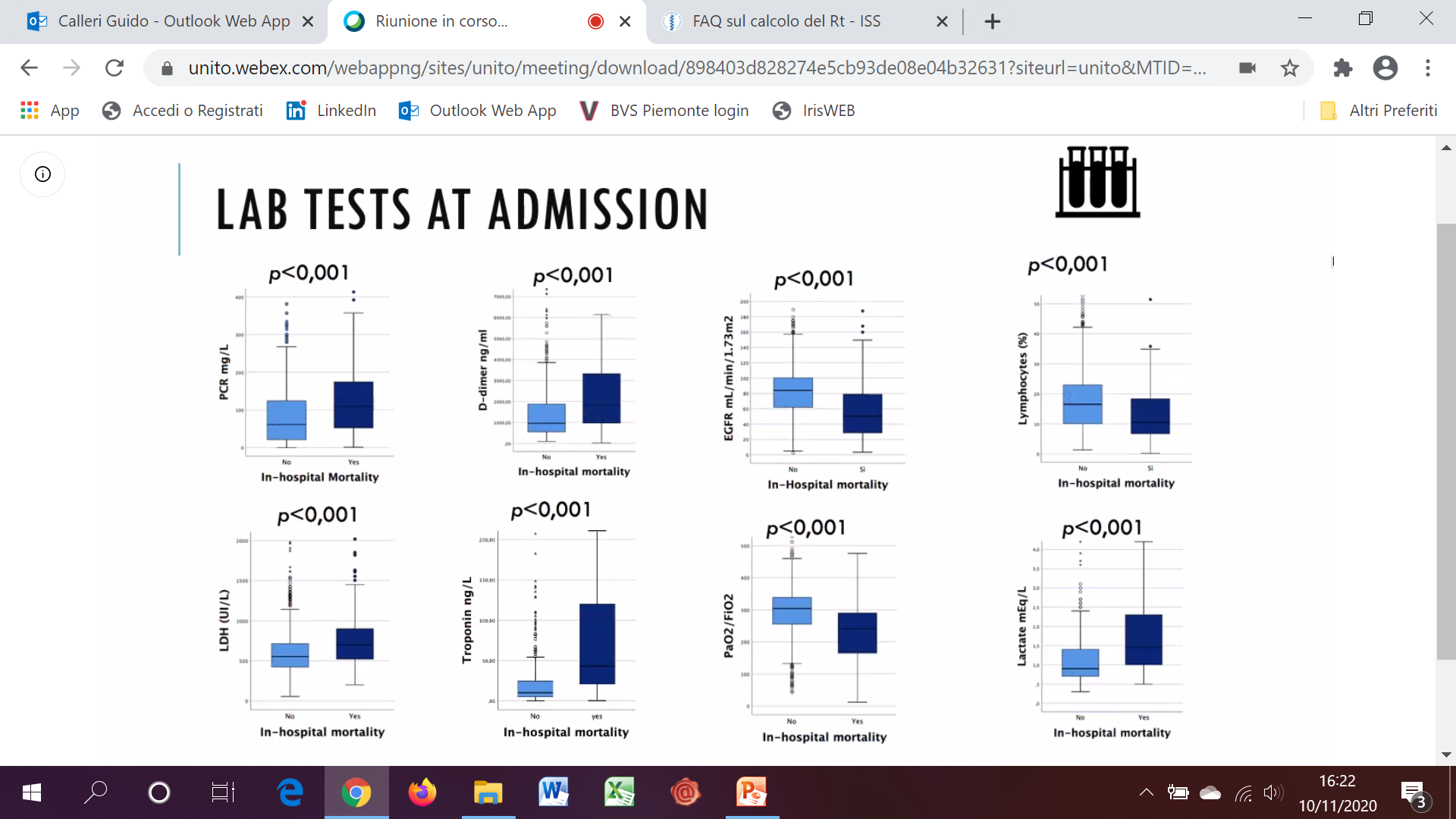 guido.calleri@aslcittaditorino.it